PENGEMBANGAN MEDIA PEMBELAJARAN INTERAKTIF MENGGUNAKAN SCRATCH PADA CAPAIAN PEMBELAJARAN JARINGAN FIBER OPTIK KELAS X TJKT
UNIVERSITAS MUHAMMADIYAH RIAU
Presentasi Oleh
Anisa Aprilia
Jurusan
Pendidikan Informatika
Pembimbing 1
Pratama Benny Herlandy, M.Pd
-
Pembimbing 2
Dr. Edi Ismanto, ST., M.Kom
-
SKRIPSI
2024
Pekanbaru, 14 Agustus 2024
Fakultas Keguruan dan Ilmu Pendidikan
ABSTRAK
Pengembangan Media Pembelajaran Interaktif Menggunakan Scratch Pada Capaian Pembelajaran Jaringan Fiber Optik Kelas X TJKT
UNIVERSITAS MUHAMMADIYAH RIAU
Penelitian ini menghasilkan media pembelajaran berbasis aplikasi Scratch dengan materi fiber optic. Hasil penelitian ini mengungkapkan bahwa media pembelajaran sertic(serat optic) yang dihasilkan divalidasi oleh validator dengan mengisi angket penilaian untuk mengetahui kelayakandari Aplikasi yang sudah dikembangkan.
Penelitian ini bertujuan untuk mengembangkan media pembelajaran berbasis scratch pada materi Fiber optic dan menilai kelayakan media pembalajaran serta melihat respon siswa terhadap ketertarikan pada media yang telah didesain.
Hasil penilaian persentase skor validitas yang diberikan oleh ahli materi sebesar 82,63% dengan kategori “Sangat Layak”, dan persentase skor validitas yang diberikan ahli media sebesar82,39% dengan kategori“Sangat Layak”. Produk yang sudah divalidasi selanjutnya diuji cobakan kepada guru dan siswa disertai mengisi angket respon yang dipandu oleh peneliti untuk mengetahui tingkat praktikalitas yang sudah dikembangkan oleh guru dan memperoleh hasil 91,58% dengan kategori “SangatPraktis” dan siswa dengan memperoleh hasil 82,63% dengan  kategori “Sangat Praktis”.
Penelitian ini menggunakan jenis penelitian Reseach and Development (R&D) dengan model MDLC(Metode Development Life Cycle) versi Rickman Roedavan. Subjek penelitian adalah siswa kelas X TJKT SMK Taruna yang berjumlah 32 orang. Teknik pengumpulan data menggunakan observasi, wawancara, dokumentasi dan angket. Validasi instrumen berdasarkan ahli materi dan ahli media. Pengujianproduk menggunakan uji praktikalitas terhadap guru dan siswa.
SKRIPSI
2024
Jurusan Pendidikan Informatika
Halaman 02
Anisa Aprilia
LATAR BELAKANG MASALAH
Multimedia pembelajaran mampu menciptakan proses pembelajaran menjadilebih menarik, menciptakan suasana kelas yang lebih interaktif, mempersingkat waktu proses pembelajaran, meningkatkan kualitas dan kemampuan penalaran siswa, serta multimedia dapat digunakan dalam proses pembelajaran dimana saja dan kapan saja. Pemanfaatan multimedia secara kreatif dapat membantu tercapainya tujuan pembelajaran yangefektif dan efisien (Kurniawati & Nita, 2018).
UNIVERSITAS MUHAMMADIYAH RIAU
Salah satu cara menciptakan pembelajaran yang interaktif yaitu dengan menggunakan media dalam pembelajaran. Karena itu, pembelajaran harus diintegrasikan dengan teknologi untuk mengembangkan media pembelajaran yang menggunakan teknologi seperti internet dan pemograman computer, serta penggunaan teknologi komputer, gadget, dan layar proyektor (Satria & Sopandi, 2022).
Pembelajaran dengan menggunakan multimedia oleh guru selama ini masih terbatas pada penggunaan powerpoint, video dan foto. Hasil penelitian (Maesaroh, 2016) menunjukkan bahwa sebagian besar guru menyusun Power Point secara standar yang disampaikan menggunakan metode ceramah. Hal tersebut menyebabkan proses pembelajaran terpusat pada guru (Teacher Centered Learning), siswa menjadi kurang tertarik pada materi pembelajaran, sehingga aktivitas belajar dan perkembangan intelektual siswa menjadi kurang maksimal (Kamil, 2018).
Scratch merupakan sebuah program aplikasi yang bersifat edukatif yang dapat dijadikan sarana pembelajaran yang dapat digunakan dalam pengembangan aplikasi (Pratama, 2018). Oleh sebab itu scratch ini digunakan sebagai media pembelajaran berbasis interaktif untuk peserta didik dengan harapan memudahkan peserta didik untuk menerima serta memahami materi pelajaran yang diberikan.
SKRIPSI
2024
Halaman 03
Jurusan Pendidikan Informatika
Anisa Aprilia
IDENTIFIKASI MASALAH
UNIVERSITAS MUHAMMADIYAH RIAU
MASALAH PERTAMA
Kurangnya sumber belajar yang menarik, beberapa siswa mungkin merasa kurang terstimulasi dengan sumber belajar yang ada saat ini seperti buku teks atau pembelajaran daring.
MASALAH KEDUA
Belum dikembangkannya media pembelajaran interaktif berbasis Scratch untuk pokok bahasan Jaringan Fiber optic dalam Dasar – Dasar Teknik Jaringan Komputer dan Telekomunikasi
MASALAH KETIGA
Metode pembelajaran yang berifat monoton dan kurang bervariasi.
SKRIPSI
2024
Jurusan Pendidikan Informatika
Halaman 04
Anisa Aprilia
Tentang Bagian I
Tentang Bagian II
Tentang Bagian III
TUJUAN PENELITIAN
UNIVERSITAS MUHAMMADIYAH RIAU
TUJUAN PERTAMA
Menghasilkan media pembelajaran pada pokok bahasan Jaringan Fiber optic dalam mata pelajaran Dasar – Dasar Teknik Jaringan Komputer dan Telekomunikasi
TUJUAN KEDUA
Untuk mengetahui kelayakan dan praktikalitas media pembelajaran menggunakan Scratch pada pokok bahasan jaringan Fiber optic dalam  mata pelajaran Dasar – Dasar Teknik Jaringan Komputer dan Telekomunikasi
SKRIPSI
2024
Halaman 05
Jurusan Pendidikan Informatika
Anisa Aprilia
Tentang Bagian I
Tentang Bagian II
Tentang Bagian III
KAJIAN TEORI
UNIVERSITAS MUHAMMADIYAH RIAU
Media Pembelajaran
Media pembelajaran adalah alat yang digunakan untuk menyampaikan materi pembelajaran (Kamil, 2018). Dapat disimpulkan sebagai suatu alat bantu komunikasi antara guru dan siswa dalam menyampaikan ilmu pengetahuan pada proses pembelajaran.
SCARTCH
Scratch alat untuk membantu dalam mengembangkan aplikasi tanpa harus menulis kode apapun, hanya dengan merangkai puzzle-puzzle yang ada sehingga mudah untuk dibuat (Supriadi, 2021:12)
FIBER OPTIC
Materi fiber optic adalah materi pada mata pelajaran Teknik Jaringan Kabel dan Nirkabel yang diperkenalkan kepada peserta didik SMK di kelas X TJKT (Teknik Jaringan Komputer dan Telekomunikasi).
SKRIPSI
2024
Jurusan Pendidikan Informatika
Halaman 06
Anisa Aprilia
Tentang Bagian I
Tentang Bagian II
Tentang Bagian III
KERANGKA BERPIKIR
UNIVERSITAS MUHAMMADIYAH RIAU
SKRIPSI
2024
Jurusan Pendidikan Informatika
Halaman 07
Anisa Aprilia
Tentang Bagian I
Tentang Bagian II
Tentang Bagian III
METODOLOGI PENELITIAN
UNIVERSITAS MUHAMMADIYAH RIAU
JENIS PENELITIAN
Jenis penelitian yang digunakan pada penelitian ini adalah metode penelitian Research and Development (R&D). Model pengembangan yang digunakan dalam penelitian ini yaitu model Multimedia Development Life Cycle (MDLC) versi Rickman Roedavan.
TEKNIK PENGUMPULAN DATA
Observasi, Wawancara, Dokumentasi dan Angket
TEKNIK ANALISA DATA
Uji Kelayakan Media dan Uji Praktikalitas
SUBJEK PENELITIAN
Subjek penelitian adalah peserta didik kelas X TJKT  di SMK TARUNA Pekanbaru yang berlokasi di Jl. Rajawali Sakti, Simpang Baru, Kecamatan Tampan, Kota Pekanbaru, Riau.  yang berjumlah 32 peserta didik pada semester genap tahun Ajar 2024.
SKRIPSI
2024
Jurusan Pendidikan Informatika
Halaman 08
Anisa Aprilia
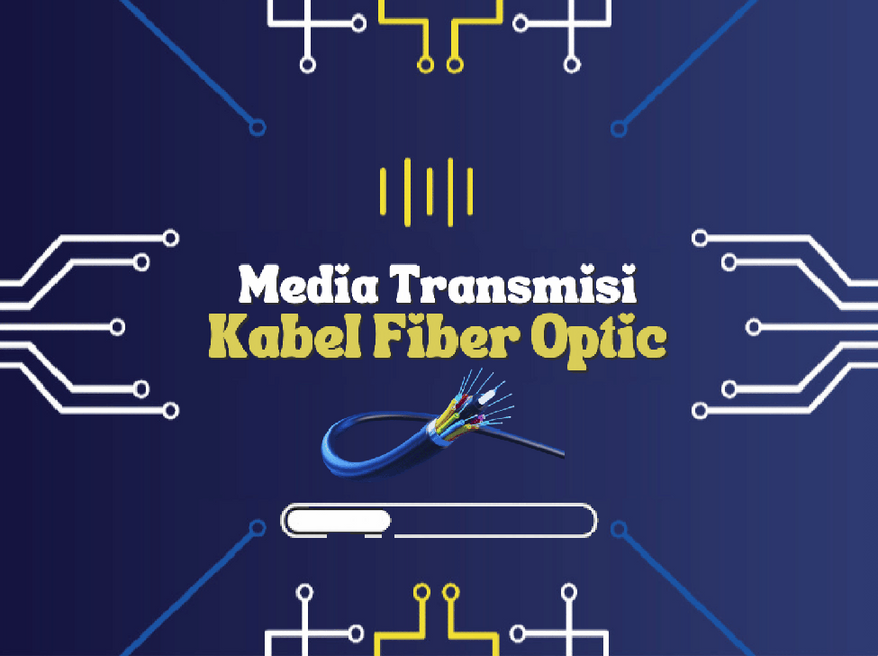 HASIL PENELITIAN
UNIVERSITAS MUHAMMADIYAH RIAU
Hasil penelitian dan pengembangan ini bertujuan untuk menghasilkan metode pembelajaran dengan menggunakan metode pengembangan media pembelajaran interaktif berbasis mobile. Metode pembelajaran dengan menggunakan pengembangan media pembelajaran interaktifberbasis mobile ini di gunakanuntuk meningkatkan pengetahuan dasar Fiber optic peserta didik terhadap mata pelajaran Dasar – dasar Teknik Komputer danTelekomunikasi.
Penelitian ini menggunakan jenis penelitian pengembangan Reseach and Development (R&D). Metode pada penelitian ini menggunakan model MDLC (Multimedia Development Life Cycle) versi Rickman Roedavan yang terdiri dari lima tahap yaitu. Inisialisasi (Initialization), Desain Cetak Biru (Blueprint Design), Persiapan Aset (Asset Preparation), Pengembangan Produk (Product Development), Pengujian & Validasi (Testing & Validation). Penelitian ini bertujuan untuk mendeskrip
Gambar Media Pembelajaran Sertic
SKRIPSI
2024
Halaman 09
Jurusan Pendidikan Informatika
Anisa Aprilia
HASIL VALIDASI
UNIVERSITAS MUHAMMADIYAH RIAU
AHLI MATERI
p=  64/80x 100%= 80% 
Menurut hasil yang dibuktikan oleh Ahli Materi, media pembelajaran Sertic dapat dikembangkan dengan proporsisi 80%. Menurut ahli media, media pembelajaran Sertic termasuk dalam kategori “Layak dan memerlukan revisi”.

p= 73/80x 100%= 91,25% 
Menurut hasil yang dibuktikan oleh Ahli Materi, media pembelajaran Sertic dapat dikembangkan dengan proporsisi 80,95%. Menurut ahli media, media pembelajaran Sertic termasuk dalam kategori “Layak dan tidak memerlukan revisi”. Dalam hal ini peneliti tidak perlu melakukan revisi.
Berdasarkan tabel diatas dapat nilai kelayakan ahli materi dengan persentase kelayakan 85,65% dan masuk kedalam kategori “Layak”.
SKRIPSI
2024
Jurusan Pendidikan Informatika
Halaman 10
Anisa Aprilia
HASIL VALIDASI
UNIVERSITAS MUHAMMADIYAH RIAU
AHLI MEDIA
p=  80/105x 100%= 76,19% 
Menurut hasil yang dibuktikan oleh Ahli Media, media pembelajaran Sertic dapat dikembangkan dengan proporsisi 76,19%. Menurut ahli media, media pembelajaran Sertic termasuk dalam kategori “Layak dan memerlukan revisi”.

p= 93/105x 100%= 88,57% 
Menurut hasil yang dibuktikan oleh Ahli Media, media pembelajaran Sertic dapat dikembangkan dengan proporsisi 88,57%. Menurut ahli media, media pembelajaran Sertic termasuk dalam kategori “Layak dan tidak memerlukan revisi”. Dalam hal ini peneliti tidak perlu melakukan revisi.
Berdasarkan tabel diatas dapat nilai kelayakan ahli media dengan persentase kelayakan 82,39% dan masuk kedalam kategori “Layak”.
SKRIPSI
2024
Jurusan Pendidikan Informatika
Halaman 11
Anisa Aprilia
HASIL UJI COBA
UNIVERSITAS MUHAMMADIYAH RIAU
PRAKTIKALITAS GURU
PRAKTIKALITAS SISWA
Praktikalitas Guru
-
Praktikalitas Siswa
-
p=  93/105 x 100%=91,58%

Menurut hasil yang dibuktikan oleh guru, media pembelajaran sertic dapat dikembangkan dengan proporsisi 91,58%. Menurut guru fiber optic SMK Taruna Pekanbaru, media pembelajaran sertic ini termasuk dalam kategori “Sangat Praktis”.
p= 1851/2240x 100%=82,63%

Menurut hasil yang dibuktikan oleh peserta didik,  media pembelajaran sertic dapat dikembangkan dengan proporsisi 82,20% dan termasuk dalam kategori “Sangat Praktis”.
SKRIPSI
2024
Jurusan Pendidikan Informatika
Halaman 12
Anisa Aprilia
HASIL EVALUASI
UNIVERSITAS MUHAMMADIYAH RIAU
Pada tahap ini peneliti melakukan evaluasi terhadap media pembelajaran yang telah dikembangkan berdasarkan dari hasil penilaian kelayakan media oleh ahli materi dan ahli media. Peneliti mengevaluasikan beberapa komentar dan saran dari ahli-ahli yang sudah memberikan masukan terhadap media pembelajaran interaktif pada capaian pembelajaran untuk materi fiber optic.
Berdasarkan dari hasil validasi ahli materi dan ahli media didapatkan penilaian rata-rata 85,63% dan 82,39% dengan hasil rekapitulasi dari ahli materi dan ahli media mendapatkan nilai rata-rata 84%. Berdasarkan hasil validasi media pembelajaran sertic (serat optic) termasuk kategori “Sangat Layak”, sehingga dapat disimpulkan bahwa media pembelajran interaktif pada capaian pembelajaran untuk materi fiber optic sangat layak digunakan.
SKRIPSI
2024
Jurusan Pendidikan Informatika
Halaman 13
Anisa Aprilia
KESIMPULAN
BERHASIL DENGAN BAIK
UNIVERSITAS MUHAMMADIYAH RIAU
Hasil produk yang dikembangkan peneliti menggunakan aplikasi Scratch ini berupa desain Media pembelajaran sertic (serat optic) materi fiber optic dengan menggunakan model MDLC yang diterapkan ke 5 tahap.
Desain Media pembelajaran sertic (serat optic) berbasis aplikasi Scratch di tingkat SMK dilakukan penilaian oleh ahli media dan materi. Hasil dari penilaian tersebut, media ini dinyatakan “valid”.
Penilaian terhadap ahli media mendapatkan hasil 82,39% dan penilaian terhadap ahli materi mendapatkan hasil 85,63% sedangkan penilaian terhadap praktikalitas guru mendapatkan hasil 91,58% serta penilaian terhadap respon peserat didik mendapatkan hasil 82,63% yang mana semuanya hasil penilaian tesebut dapat dikategorikan “sangat praktis”. Hal ini membuktikan bahwa media ini sudah layak diterapkan dalam proses pembelajaran.
SKRIPSI
2024
Jurusan Pendidikan Informatika
Halaman 14
Anisa Aprilia
TERIMA KASIH
Hormat Saya Kepada
Hormat Saya Kepada
Pratama Benny Herlandy, M.Pd                Dr. Edi Ismanto, ST., M.Kom
Melly Novalia, S.Kom., M.Pd
Rahmad Al Rian, M.Kom
Penguji Skripsi
Pembimbing Skripsi
Presentasi Oleh
Kata Penutup
Anisa Aprilia
“Sekian presentasi dari saya, jika ada salah kata atau salah menaruh rasa seperti hubungan kamu dengan dia yang selesai tanpa pernah di mulai”

“kesepian tanpa kekasih cukup sekian terimakasih”
Jurusan
Pendidikan Informatika
SKRIPSI
2024
Halaman 15